Digoxin
Dr. S. Parthasarathy 
MD., DA., DNB, MD (Acu), Dip. Diab. DCA, Dip. Software statistics- 
PhD ( physiology), IDRA
Started using in 1700s
Digitalis purpurea 
Plant – so many 

Alkaloids 

Digoxin 
Digitoxin 
Oubain
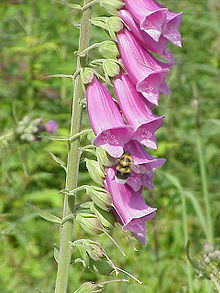 Structure
Mechanism
Digoxin inhibits Na+,K+-ATPase
Increased cytosolic Na 
Na + suppresses Na+-Ca2+ exchange 

Increased cytosolic calcium 
Actin myosin interaction
Inotropy
Other inotropes
Binding of glycosides to Na+K+ATPase pump is slow. 
So the Ca2+ loading in SR occurs gradually 
the inotropic effects of digitalis takes hours to develop even after IV administration

But adrenaline !!
Whats the other problem
Potassium depletion 

Reason for toxicity 

Supplementation partially reverses 

Calcium entry and potassium depletion are inseparable – low therapeutic index
The autonomic nervous system effects of cardiac glycosides include increased parasympathetic nervous system activity due to sensitization of arterial baroreceptors (carotid sinus) and activation of vagal nuclei and the nodose ganglion in the central nervous system (CNS),
The Purkinje fibres and the other specialised automatic and conducting tissues in atria and ventricle are more sensitive to cardiac glycosides. 
The resting membrane potential (RMP) of all these tissues is progressively reversed, i.e. 
More towards automaticity
At therapeutic concentration, digoxin reduces the automaticity, increases the diastolic resting membrane potential, prolongs the effective refractory period and decreases the conduction velocity or time, predominantly of AV nodal tissues.
 All these may be  due to the increased vagal tone and decreased sympathetic nervous system activity
We don’t want much ??
GIST
No action on SA node 

Blocks AV node 

Irritates atria ( also tracts)
Irritates ventricles ( also tracts)
Wpw syndrome
The conduction through aberrant pathways are not slowed but that of AV node slowed. 

So dangerous arrhythmias
At equilibrium, the concentration of cardiac glycosides in the heart is 15 to 30 times greater than those in the plasma.
Aglycon portion 
   attachment to cardiac muscle 
Glycon portion 
Inotropic action
Digitalisation- what is it ??
Oral slow digitalisation 
0.25 mg oral once a day – after a week can increase to 0.375 mg / day -( week)
 ? Stopping 
Oral rapid digitalisation 
0.5 to 1 mg start, followed by 0.25 mg  every 6 hours interval, with careful  monitoring of toxicity (24 – 36 hours) 
IV rapid digitalisation
0.25 mg IV stat, followed by 0.1 mg IV slowly
( 2- 6 hours )
Sometime you see movie for three hours but ??
Even after stopping the drug it remains in the heart for fifteen to twenty days
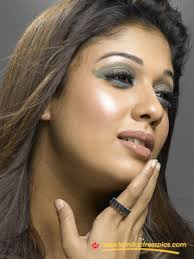 No IM injection
levels of digoxin in the blood, for CCF  known as the therapeutic range, may be between 0.5 and 0.8 ng/mL. 
If someone is taking digoxin for AF -- should have a blood level between 1 to 1.5

Above 2.5 ng/ ml – cautious
Downsloping ST depression with a characteristic “sagging” appearance Flattened, inverted, or biphasic T waves.Shortened QT interval. prolonged PR
Inverse tick sign
When to use ??
Sympathetic activation  - beta blockers 
Rennin angio activation – ACE inhibitors 
Aldosterone activation  - aldosterone , diuretics 
When we cant get control – digoxin 
Do we have oral inotrope for long term use ?? 
2- 3 months use – then withdraw ??
The other indication is – CCF with AF
Controversial
Mortality remained the same 

Becomes less ?? 

Possible digitoxicity
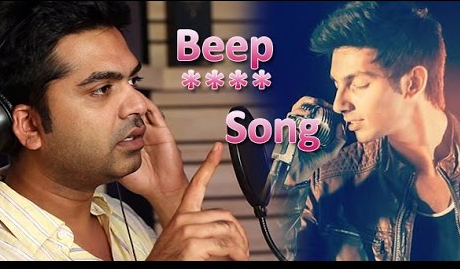 Digoxin toxicity
Extracardiac effect
anorexia, nausea, vomiting, 
fatigue, malaise, 
mental confusions, restlessness, 
disorientation, psychosis, visual disturbance
Cardiac effect
Almost all rhythm disturbances 

pulsus  bigeminus, ventricular extrasystole, ventricular fibrillation, ventricular tachycardia, AV junctional ectopic, partial to complete AV block, severe bradycardia,
Even atrial fibrillation
VPC, atrial tachycardia
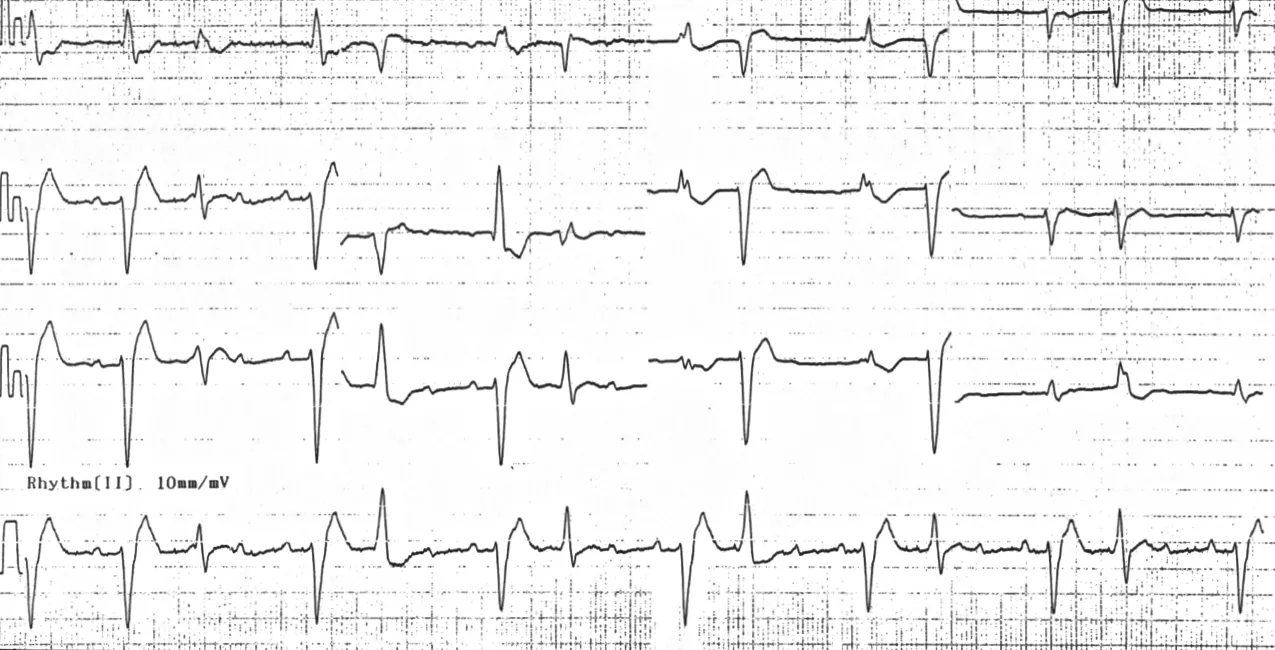 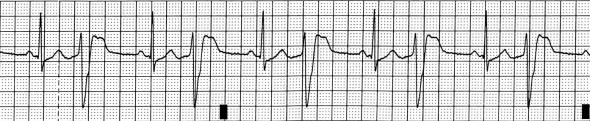 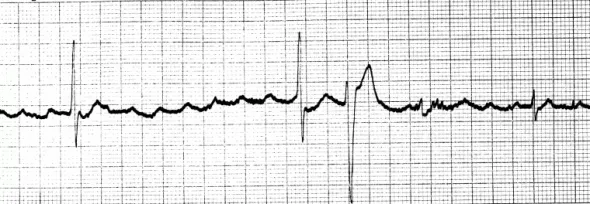 Classical PAT with block
Net pictures for closed educational  purpose only
Treatment
Sinus arrest, second or third degree AV block are usually treated by atropine IV injection
temporary ventricular pacing

Extracellular K+ promotes the dephosphorylation of Na+ K+ATPase enzyme

Fights with digoxin – so recommended even if no hypokalemia
Lignocaine is used for the treatment of ventricular automaticity of digitalis toxicity which threaten haemodynamic compromise. 
Electrical Cardioversion can induce unpredictable arrhythmias in patients taking digoxin
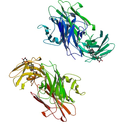 What is this  ??
antidigoxin immunotherapy
Purified Fab (antigen binding fragment) from sheep antidigoxin antisera is an effective antidote for digoxin toxicity. The Fab fragment has been marketed in Europe as ‘digibend’ (40 mg/vial). 
Digoxin ingestion more 10 mg 
Children more than 4 mg 
severe Digitoxic arrhythmias with potassium of more than 5
antidigoxin immunotherapy
It is non immunogenic. 
Given by IV infusion ( with NS for 30 minutes )it markedly improved the survival of digitalis intoxicated patients. 
digibend’ (40 mg/vial). 
Each vial binds 0.5 mg digoxin – approx 
The digoxin – Fab complex is rapidly excreted by kidney. However, it is very expensive. (600 US $)
Rarely potassium disturbances , edema dyspnea can occur
Summary
Cardiac glycosides structure 
Mechanism 
Effects , ECG 
Uses 
Toxicity 
Treatment
Thank you all
Continue to read like this